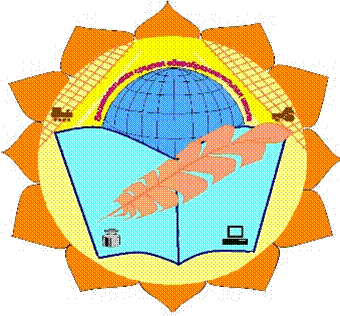 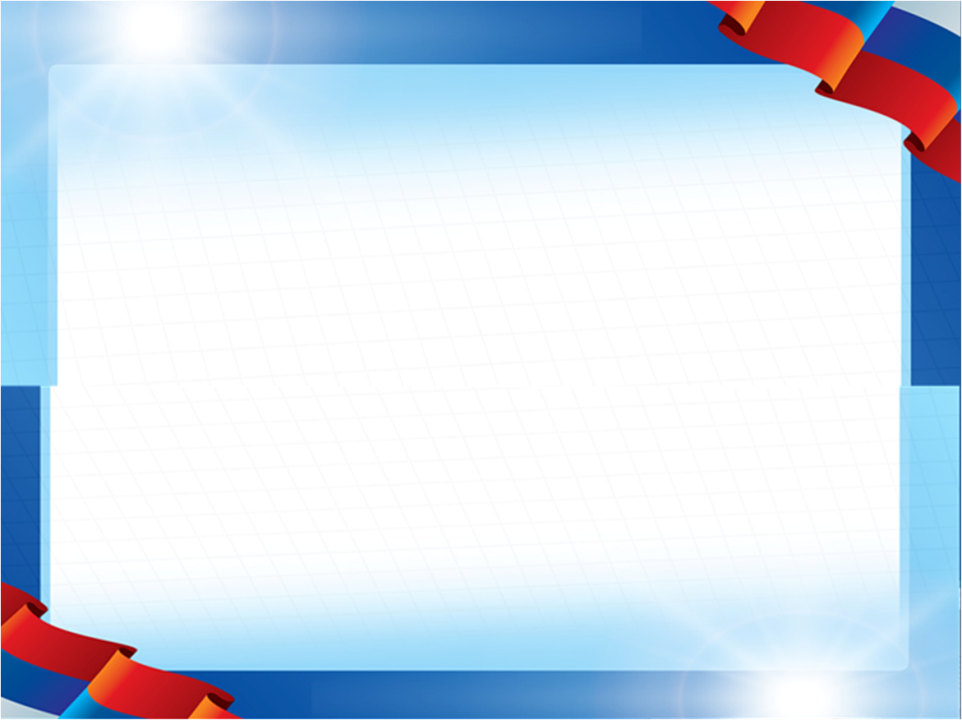 МОУ ВЕЛИКОСЕЛЬСКАЯ СОШ
мастер-класс по теме:
«Индивидуализация образовательного  процесса 
в условиях  сельской школы» 
25.09.2015
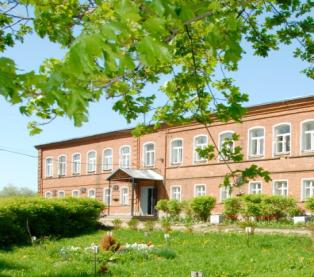 Ярославская область,
Гаврилов - Ямский район, село Великое, 
тел. 8-485-34-38-1-44 (4-97) 
Факс: 8-485-34-38-1-44 ;
 Е-mail: velikoeschool@gmail.com
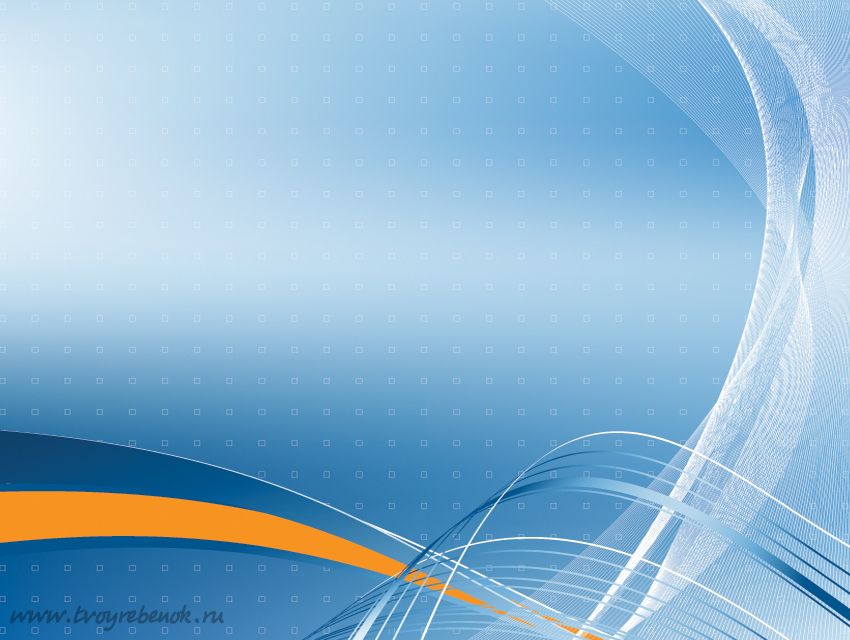 Мастер - класс
Современная форма проведения обучающего тренинга-семинара для отработки практических навыков по различным методикам и технологиям с целью повышения профессионального уровня и обмена передовым опытом участников, расширения кругозора и приобщения к новейшим областям знания
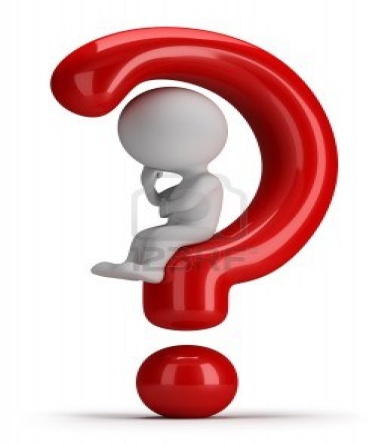 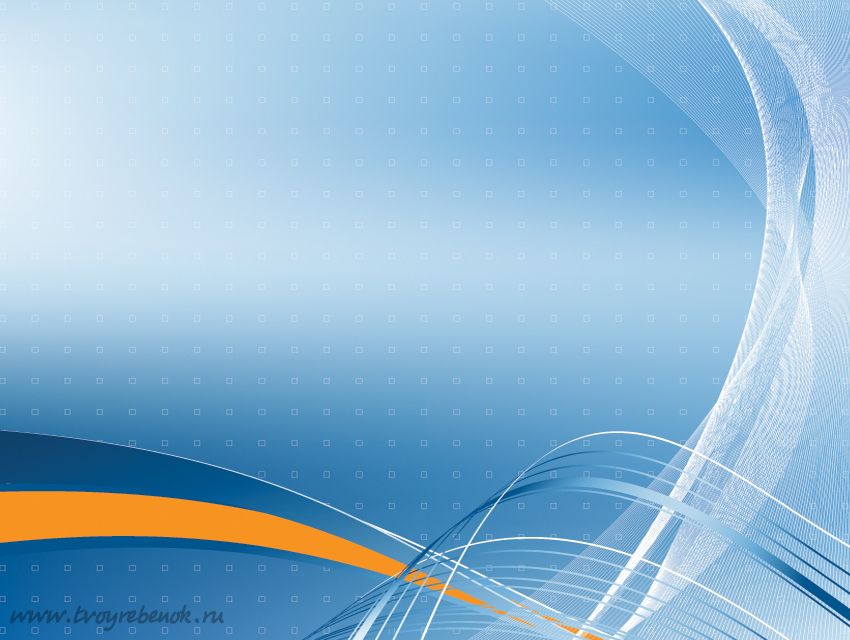 Закончи предложение
Я пришел на мастер-класс «Индивидуализация ОП в сельской школе», чтобы ответить на вопросы…
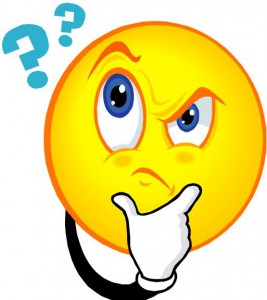 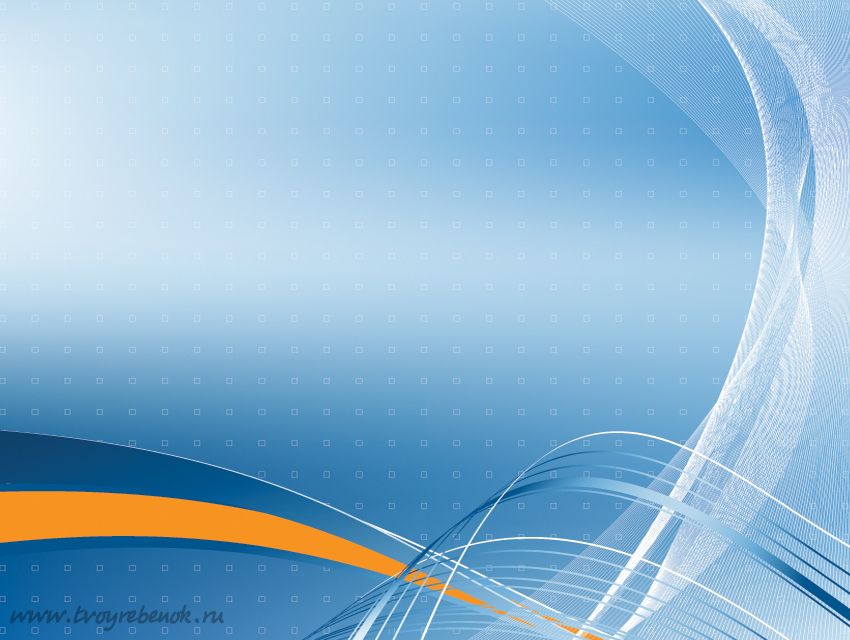 Что такое индивидуализация?
принцип обучения и воспитания; процесс становления индивидуа-льности ребенка; преобразовательная деятель-ность человека по позитивному изменению своего внутреннего мира с целью самореализации.
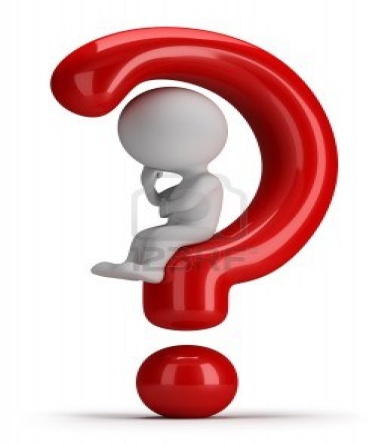 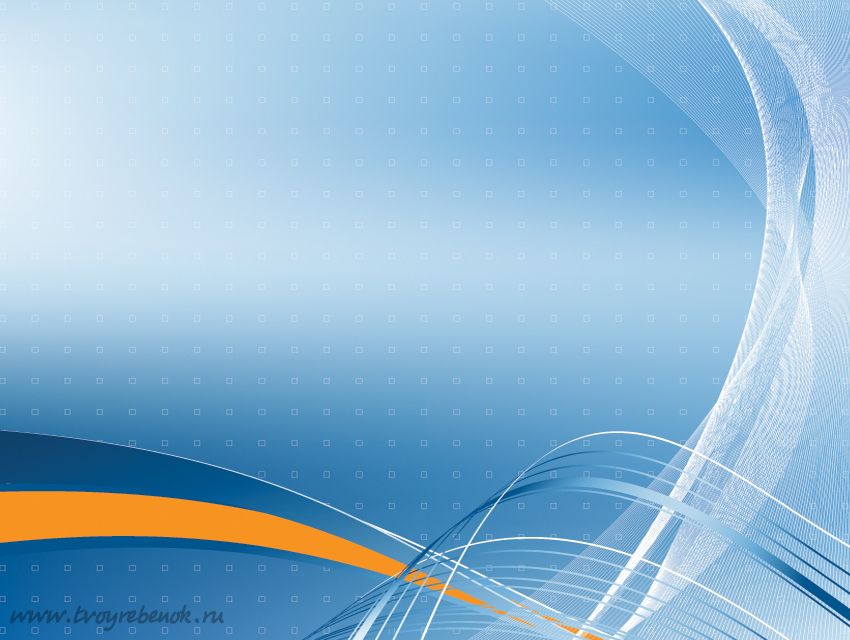 Внешняя индивидуализация
это –
адаптация содержания и форм учебного процесса к индивидуальным особенностям обучающегося; 
2) оказание поддержки ребенку с целью развития его индивидуальности.
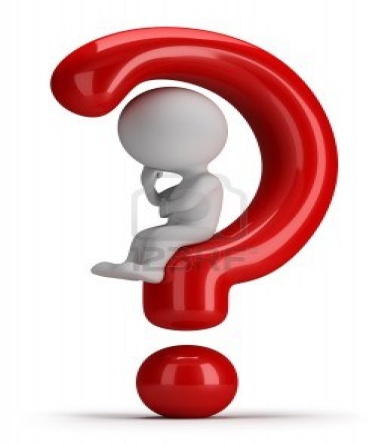 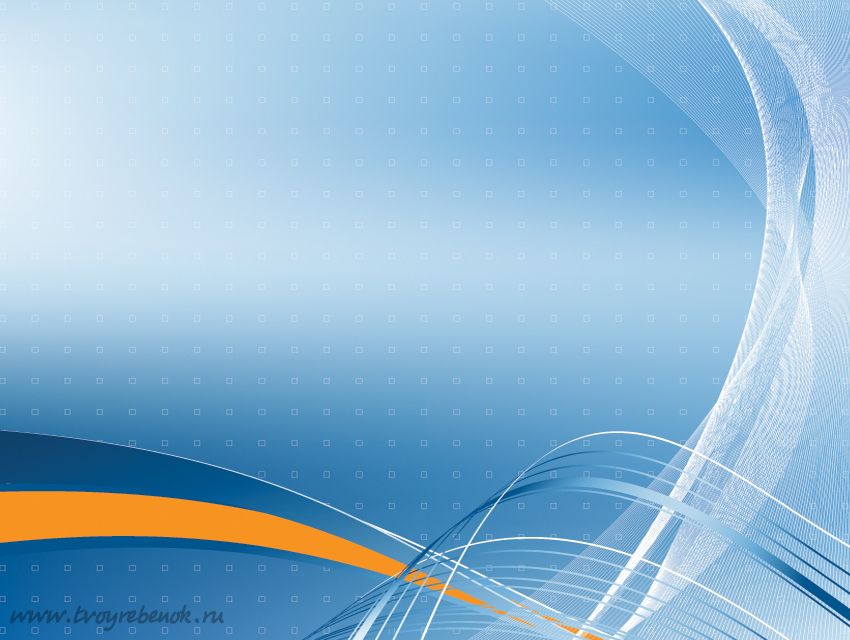 Внутренняя индивидуализация
это направленность обучающегося на реализацию индивидуальных устремлений, выработку жизненной стратегии, осознанное подчинение своих сил поставленной цели.
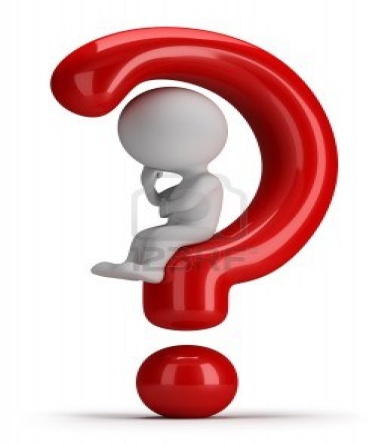 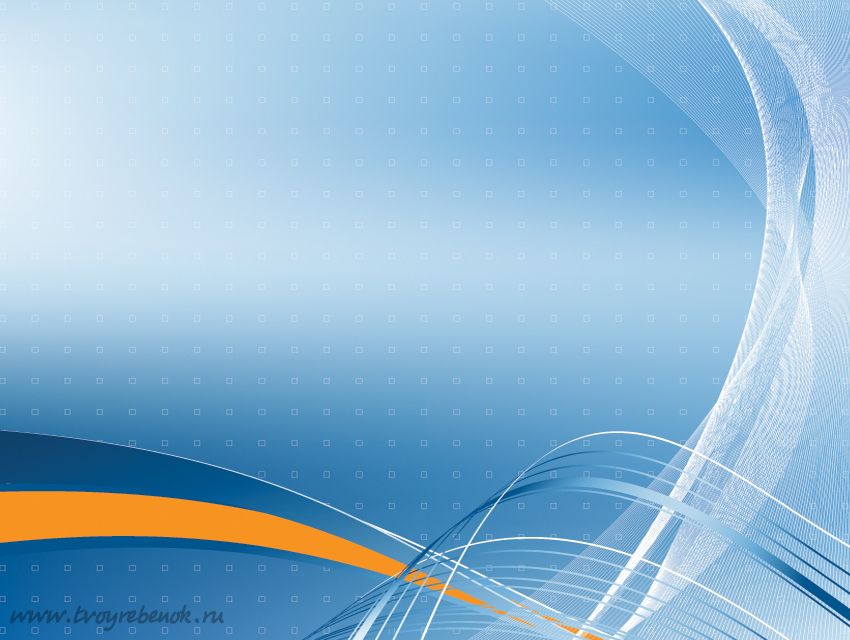 Индивидуальная образовательная программа
– это проект ученика, в котором определены содержа-ние и формы его деятельности по освоению образовательной программы, предмета, 
темы.
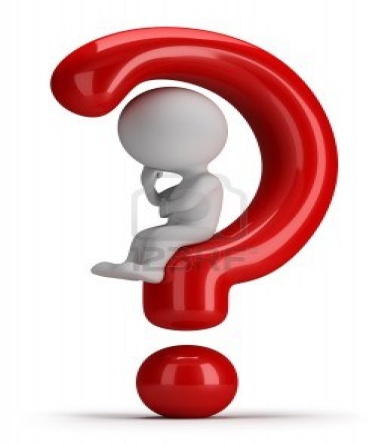 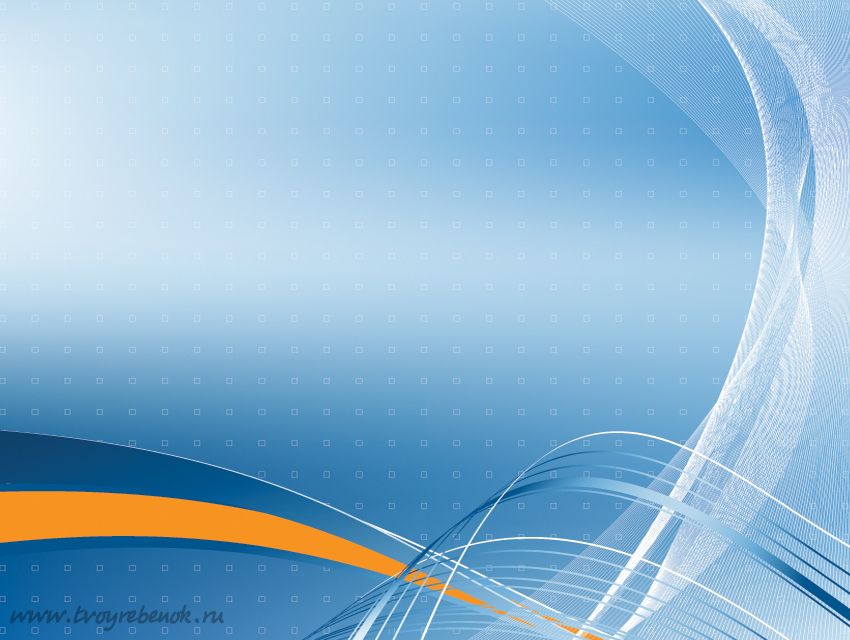 Индивидуальный план
индивидуальный документ, в котором определены содержание, объем, сроки выполнения действий ученика.
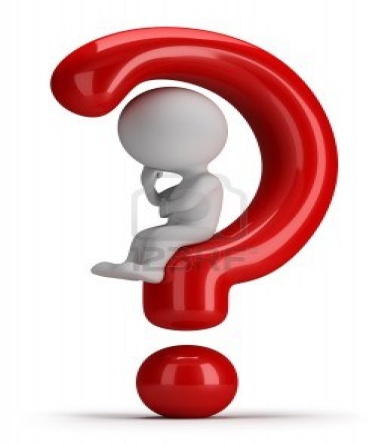 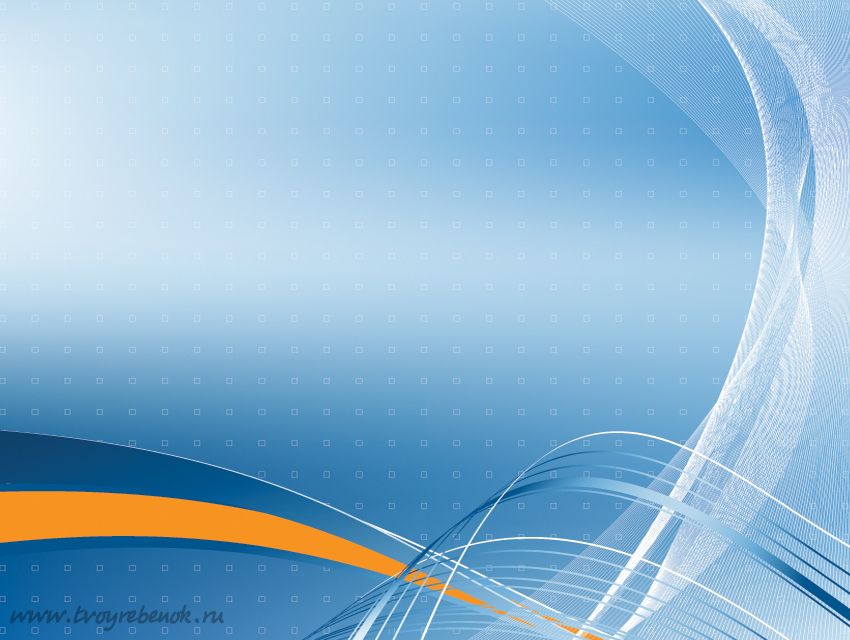 Индивидуальный образовательный маршрут
- это проект образовательной деятельности учащегося, в котором определены этапы и действия ученика по достиже-нию намеченной цели.
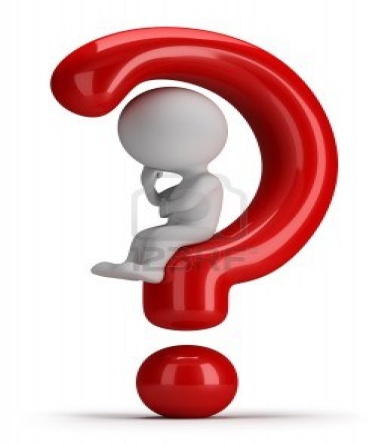 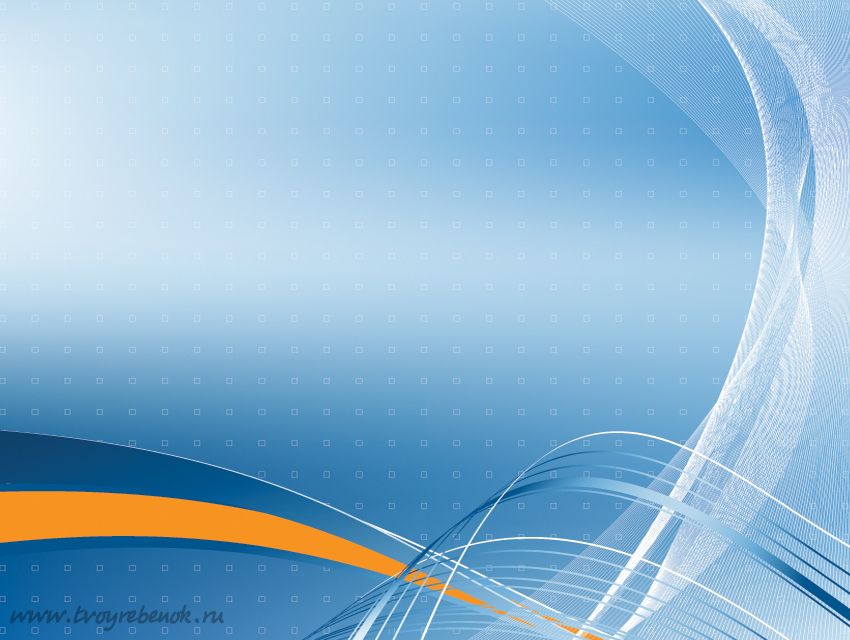 Принципы индивидуализации
поддержка индивидуальности и развитие субъектности ребенка;
свобода выбора и самоопределения;
вариативность и гибкость построения образовательного процесса;
позитивная перспектива;
самооценка, самоанализ и рефлексия;
опора на положительное в ребенке;
создание ситуации успеха.
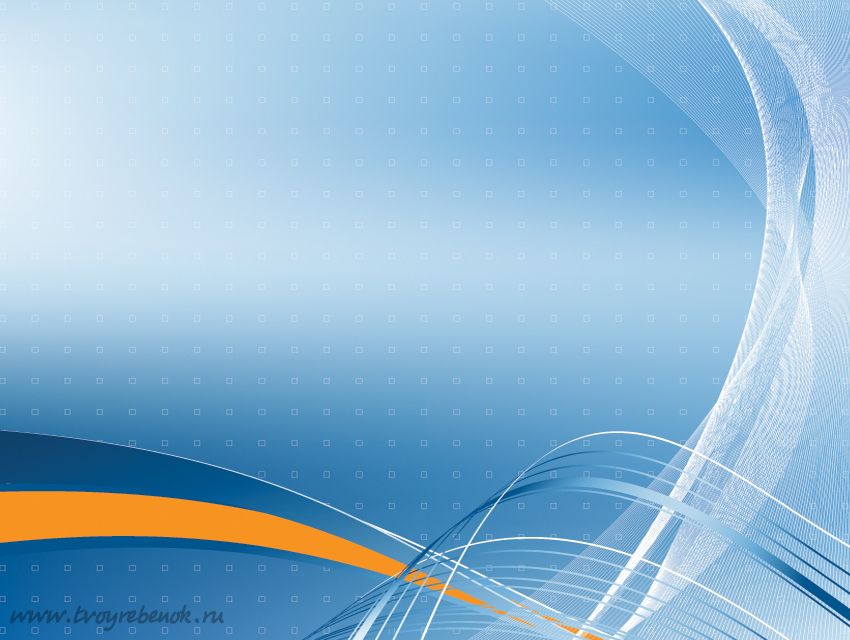 Средства индивидуализации
индивидуальный план (маршрут, программа), 
портфолио, 
самооценка, 
самоанализ, 
рефлексия, 
свободный выбор уровня сложности, объема работы, 
видов деятельности, 
формы работы, 
способов взаимодействия, 
самостоятельное принятие решения, 
разноуровневые задания, 
индивидуальные технологические карты.
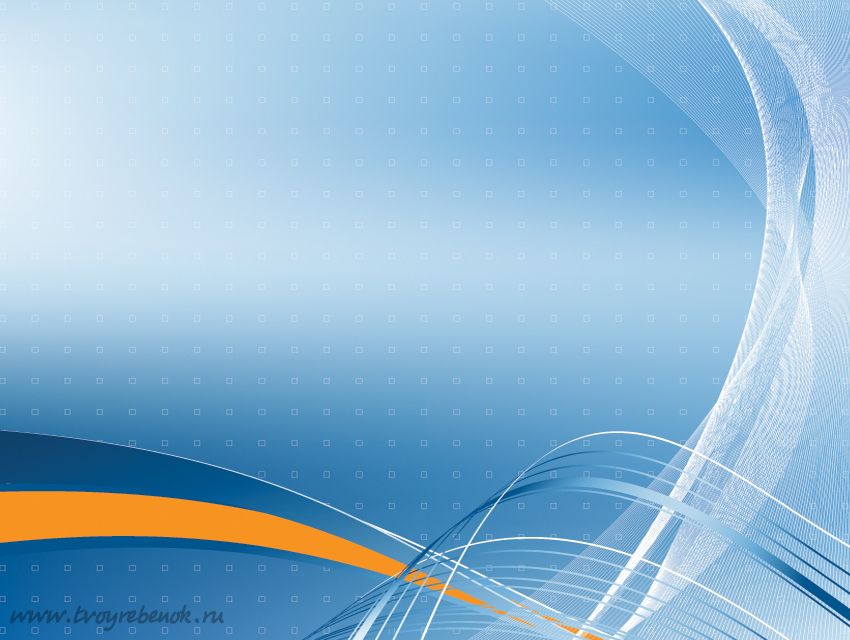 Анализ урока, построенного на основе технологии индивидуализации
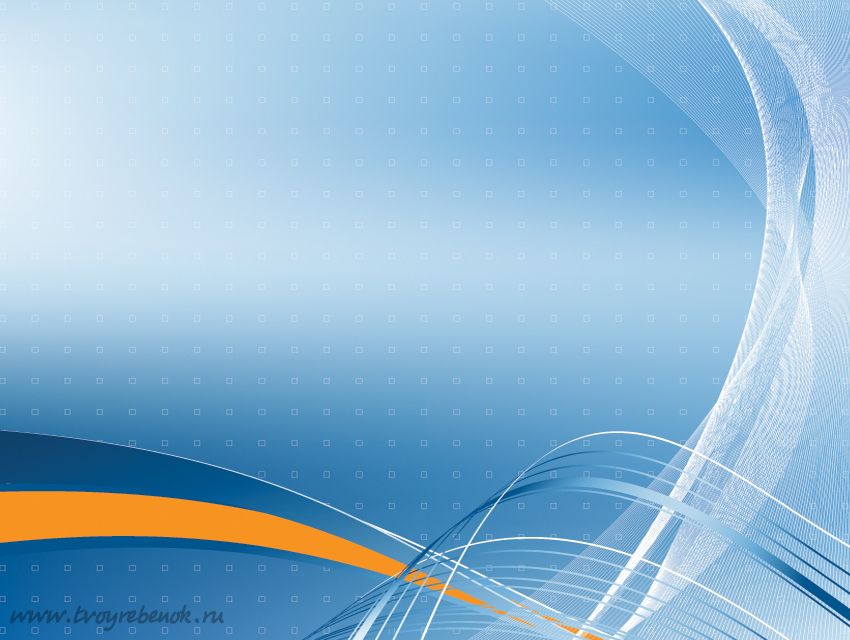 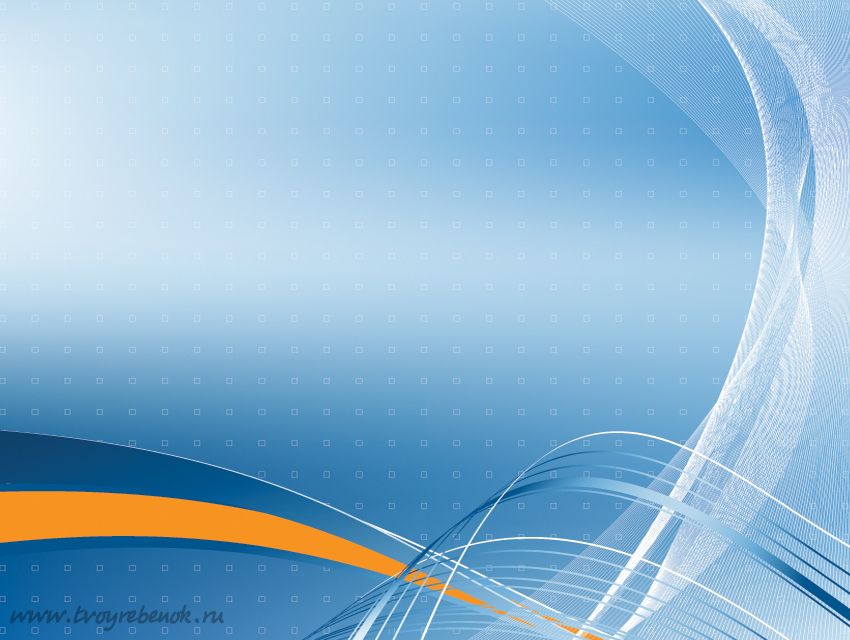 Анализ урока, построенного на основе технологии индивидуализации
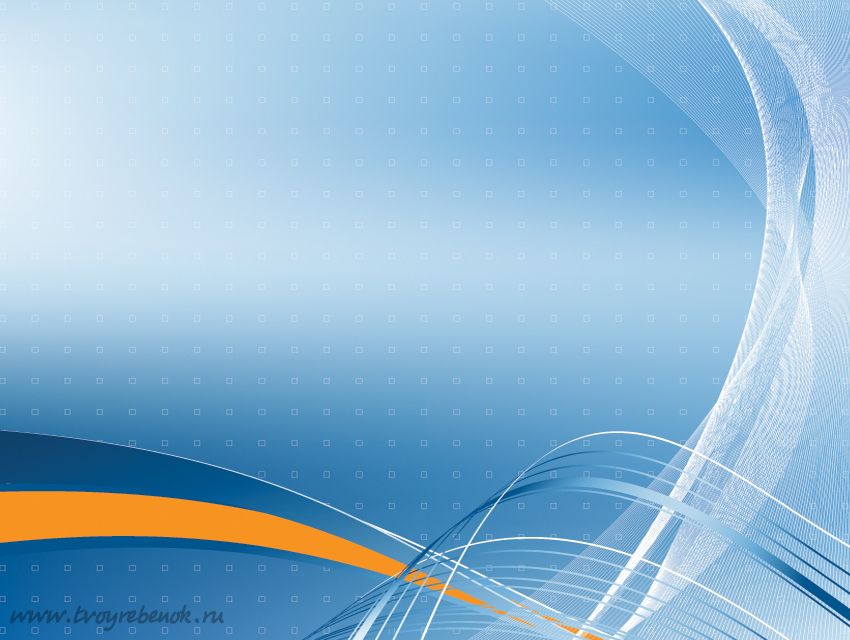 ИНДИВИДУАЛИЗАЦИЯ ОБРАЗОВАТЕЛЬНОЙ ДЕЯТЕЛЬНОСТИ
Изучение информационных источников,        позволяющих фиксировать формирование личностных качеств, у учащихся поступающих в первый класс;
Проведение  стартовой    диагностики первоклассников;
Ведение дневника индивидуального развития;
Оформление портфолио ребенка;
Психолого-педагогическое сопровождение образовательной деятельности ребенка;
Применение технологий проблемно-диалогового обучения, продуктивного чтения, ИКТ-технологий;
Внеурочная деятельность;
Проектная и исследовательская деятельность.
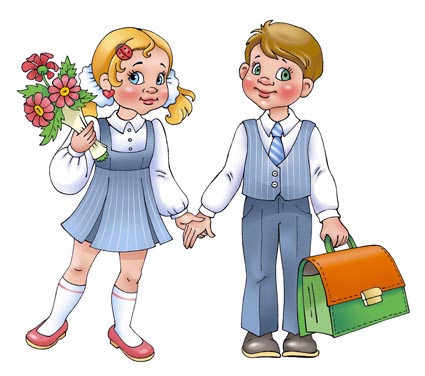 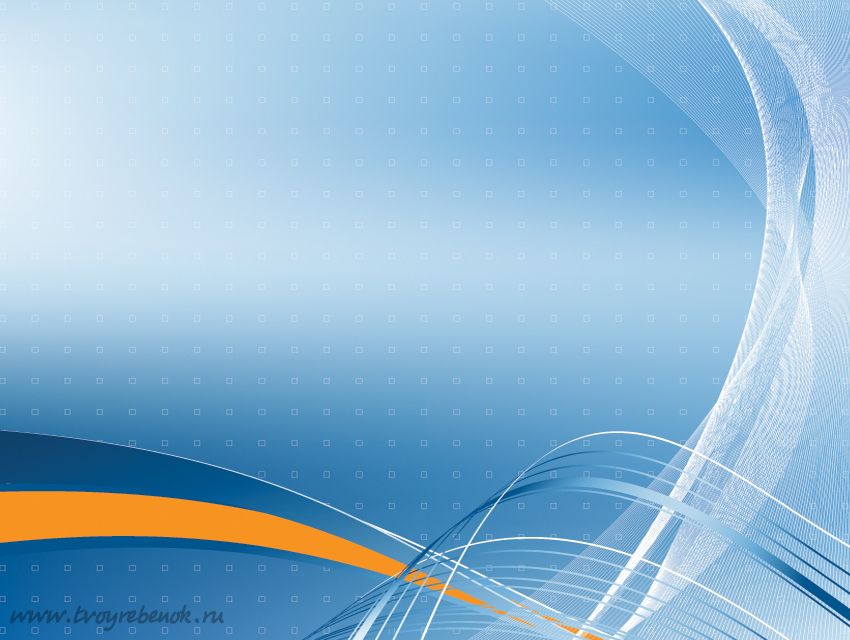 Схема предпрофильной подготовки
Курсы по выбору
9класс
сентябрь
октябрь
ноябрь
декабрь
З.С.
Ч.
Х.О
П.
8 класс
ВЫБОР ПРОЕКТА
1 полугодие
2 полугодие
Защита проекта
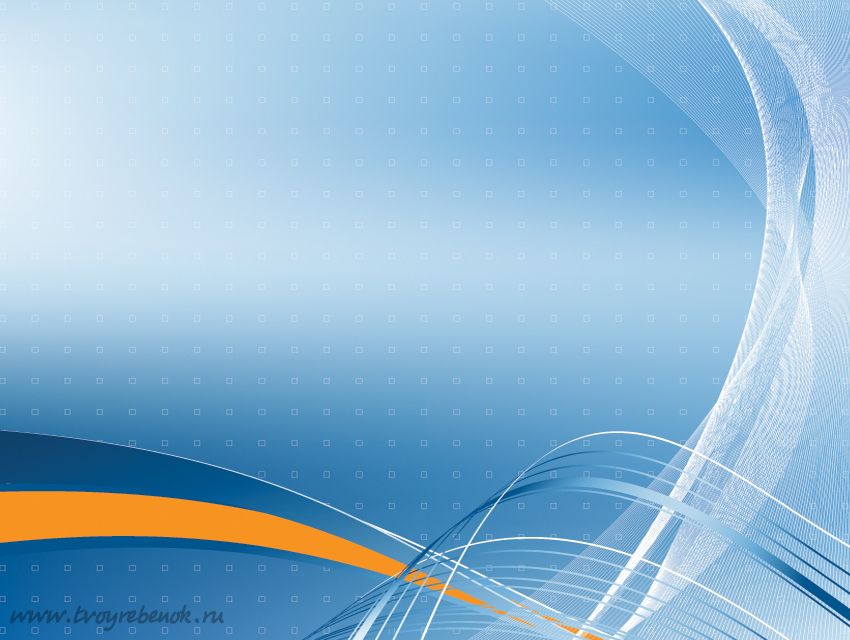 ИНДИВИДУАЛИЗАЦИЯ ОБРАЗОВАТЕЛЬНОЙ ДЕЯТЕЛЬНОСТИ
Разработка технологических карт и требований к знаниям, умениям и навыкам на трех уровнях;
Ведение маршрутных книжек индивидуальных достиже-ний;
Организация проектной и исследовательской деятель-ности;
Создание на уроках ситуации выбора и самоопределения;
Психолого-педагогическое сопровождение образовательной деятельности обучающегося;
Использование технологий дифференцированного и разноуровнего, проблемного, модульного обучения, учебного проектирования;
Организация кружков, секций, клубов по интересам,     
 которые носят практико-ориентированный характер.
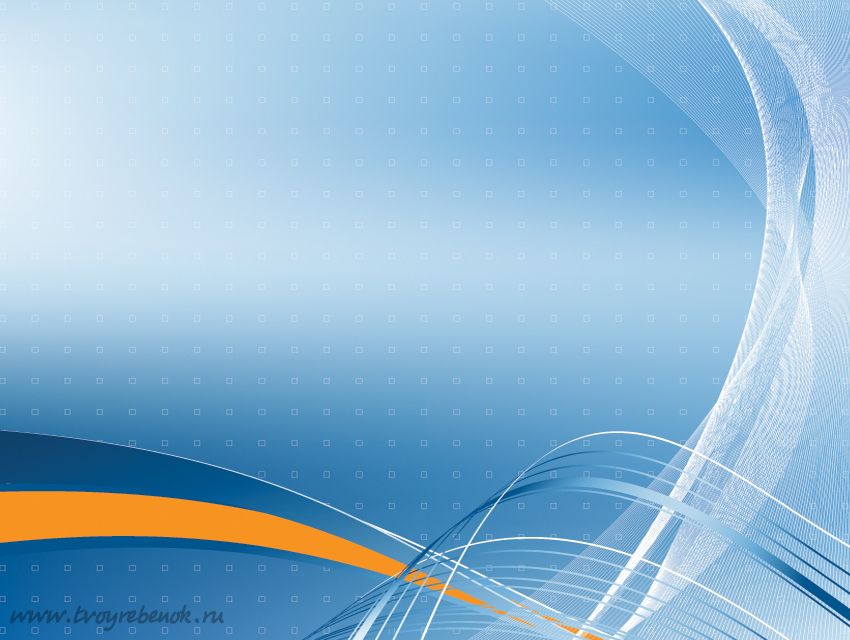 Структура маршрутной книжки
Общие сведения об учащемся 
Индивидуальное расписание 
Виды деятельности во второй половине дня
Оценивание в маршрутной книжке (учеником/учителем):
Усвоения базовых предметов 
Усвоения курсов по выбору
Формирования УУД
Портрет выпускника средней школы
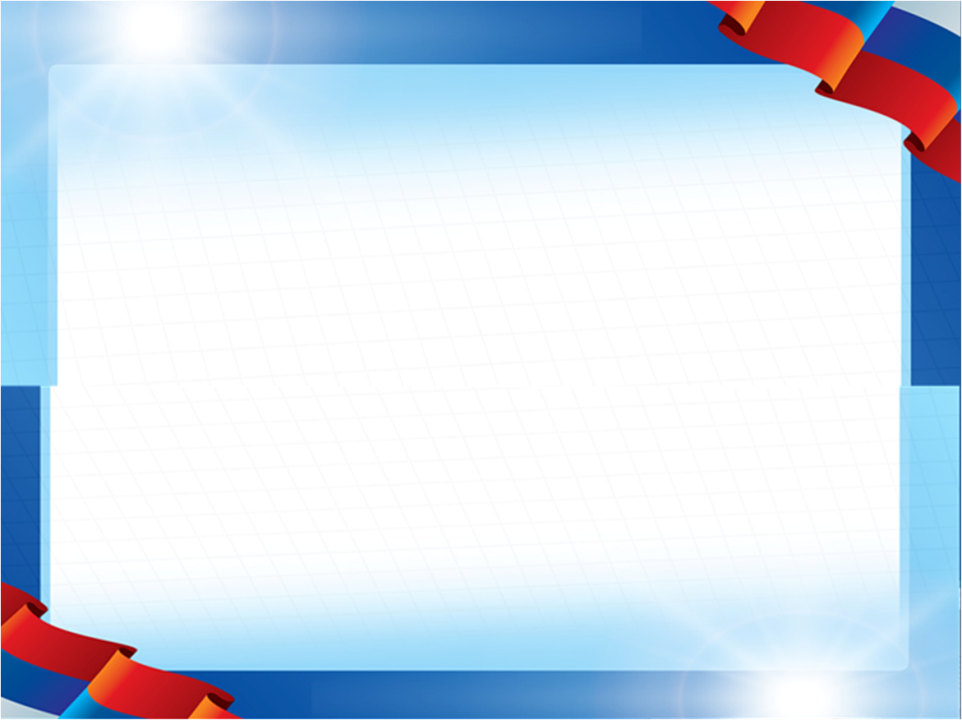 МОУ ВЕЛИКОСЕЛЬСКАЯ СОШ
Школа имеет статус:
стажерской площадки ГОУ ВПО «Ярославский государственный педагогический университет им. К.Д. Ушинского», приказ № 420/05 от 10.11.2010 г.;
муниципальной инновационной площадки по разработке темы «Технологии, методы, средства индивидуализации образовательной деятельности учащихся школы в контексте требований ФГОС СОО», приказ № 223 от 3.09.2015 г.
С 2014 г. года школе присвоен статус РИП, приказ департамент образования Ярославской области от 17.03.2014 №157/01-03 "О признании образовательных организаций региональными инновационными площадками» - по теме: «Разработка методических рекомендаций и практическая реализация индиви-дуальных планов, формирование индивидуальных образовательных маршрутов обучающихся в старшей школе (на основе  требований ФГОС)»
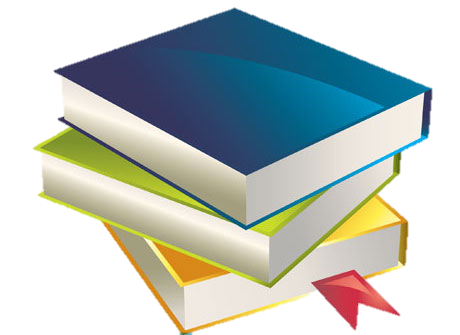 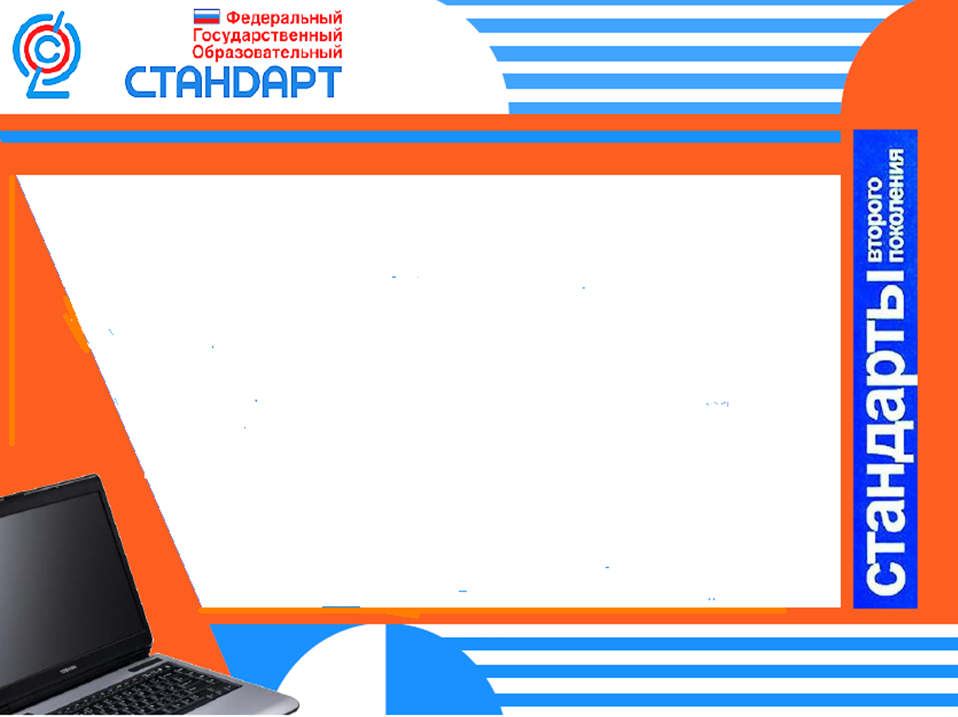 Выбор предметов для учебного плана учащимися 10 класса на 2015-2016 учебный год
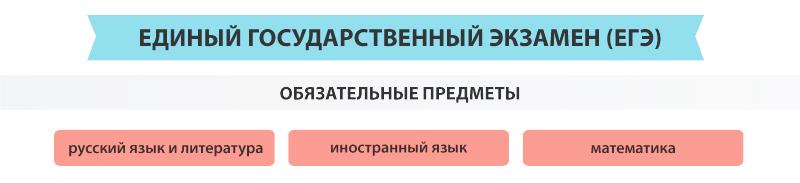 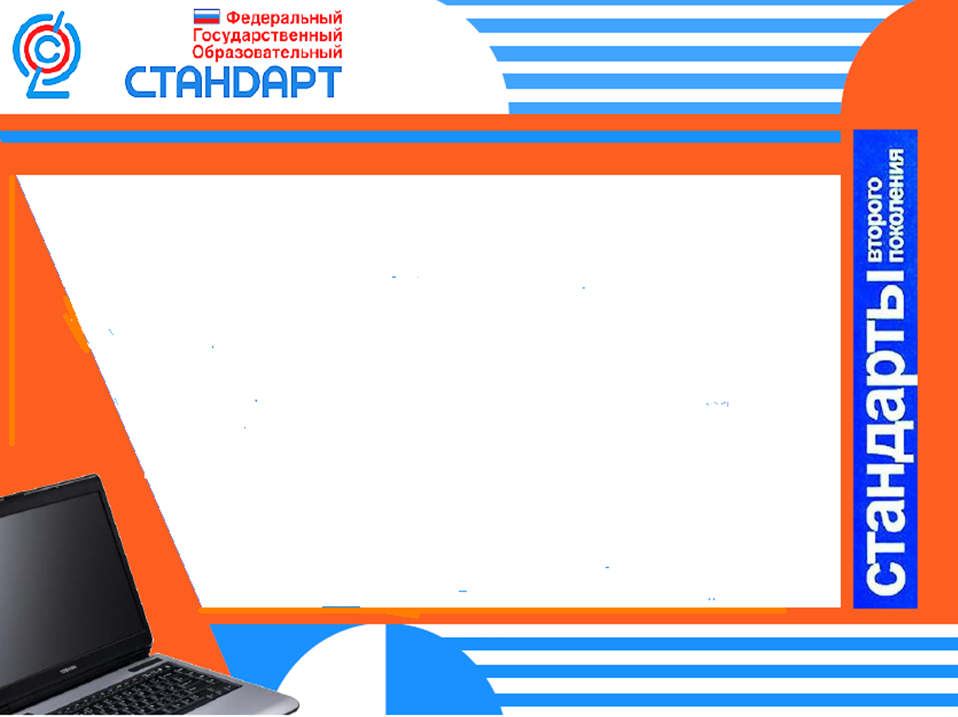 Индивидуальный учебный план
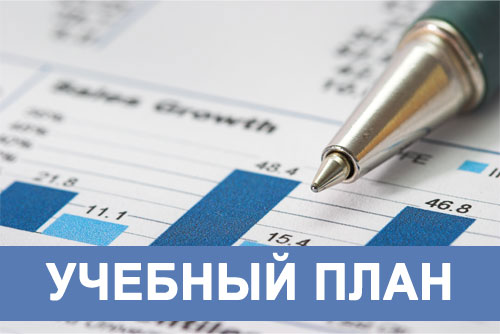 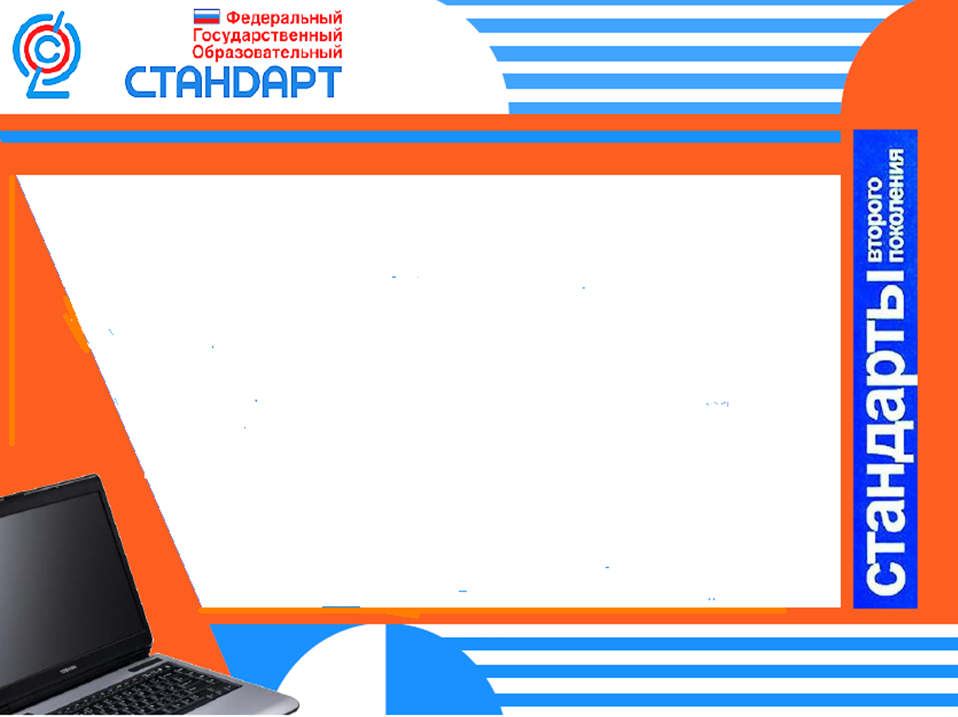 Расписание занятий в 10 классе на 2015-2016 учебный год
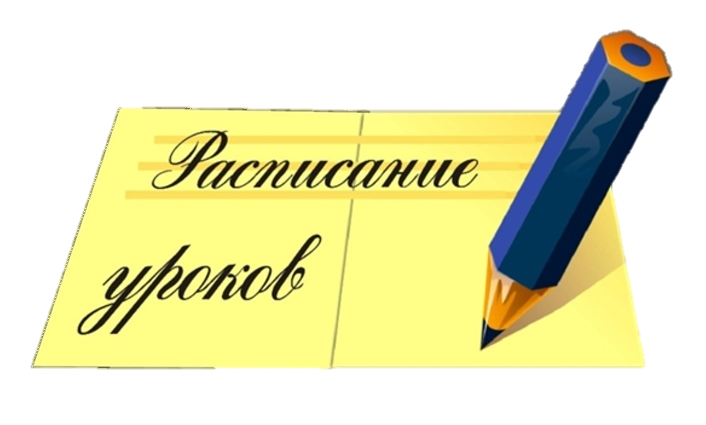 Нормативно-правовые документы, обеспечивающие введение ФГОС в старшей:
учебный план, 
основная образовательная программа (конструктор), 
должностная инструкция для тьютора, 
положение об организации индивидуальной образовательной деятельности учащихся старшей школы, 
положение об индивидуальном учебном плане, 
индивидуальная образовательная программа     
      учащегося,
Нормативно-правовые документы, обеспечивающие введение ФГОС в старшей:
индивидуально образовательный маршрут учащегося (маршрутная книжка), 
положение о рабочих программах педагогов в старшей школе, 
положение об индивидуальном проекте учащегося старшей школы, 
тьюторское сопровождение индивидуальной образовательной деятельности учащихся 10, 11 классов.
Продукты инновационной деятельности
учебно-методические рекомендации по практической реализации индивидуальных планов и формирование индивидуальных образовательных маршрутов учащихся в старшей школе;
методическая документация, технологии и методики проектирования индивидуальных образовательных планов, программ и индивидуальных маршрутов.
Продукты инновационной деятельности
методические рекомендации по построению индивидуального образовательного маршрута старшеклассника, включающие описание алгоритма деятельности психолога по сопро-вождению индивидуальной образовательной деятельности старшеклассника;
описание механизмов взаимодействия субъектов в процессе создания индивидуа-льных образовательных планов, программ, индивидуальных образовательных маршру-тов.
Продукты инновационной деятельности
описание модели индивидуальной образовательной деятельности (макет);
модели индивидуальной образовательной деятельности учащихся;
описание индивидуальных образовательных программ учащихся старшего звена школы на двухгодичный период и годовых индивидуальных образовательных маршрутов;
составленние технологических карт уроков, внеклассных занятий
Рефлексия
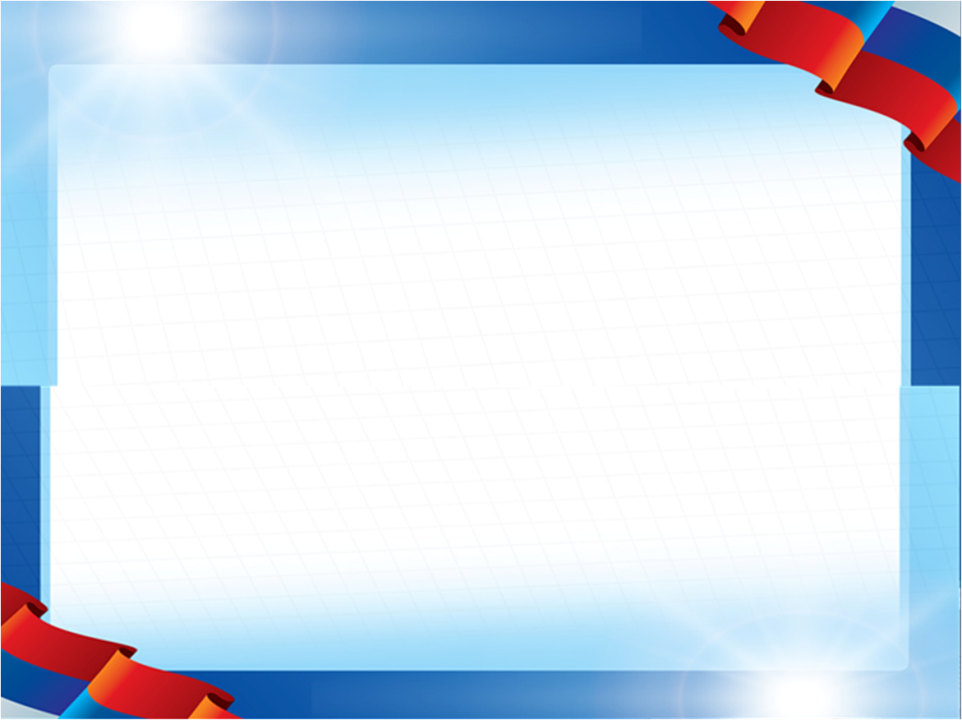 На какие из поставленных вопросов вы нашли ответы?
Какие проблемы остались неразрешенными?
Какие идеи, обозначенные сегодня, вы хотели бы реализовать в своих ОУ?
Чему новому научились
   на мастер-классе?
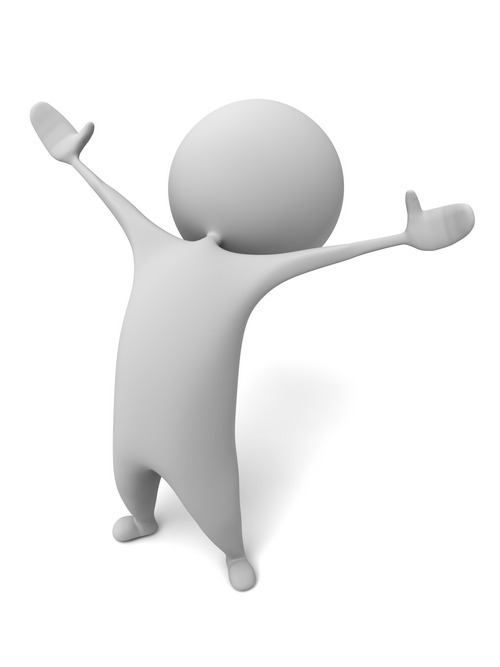 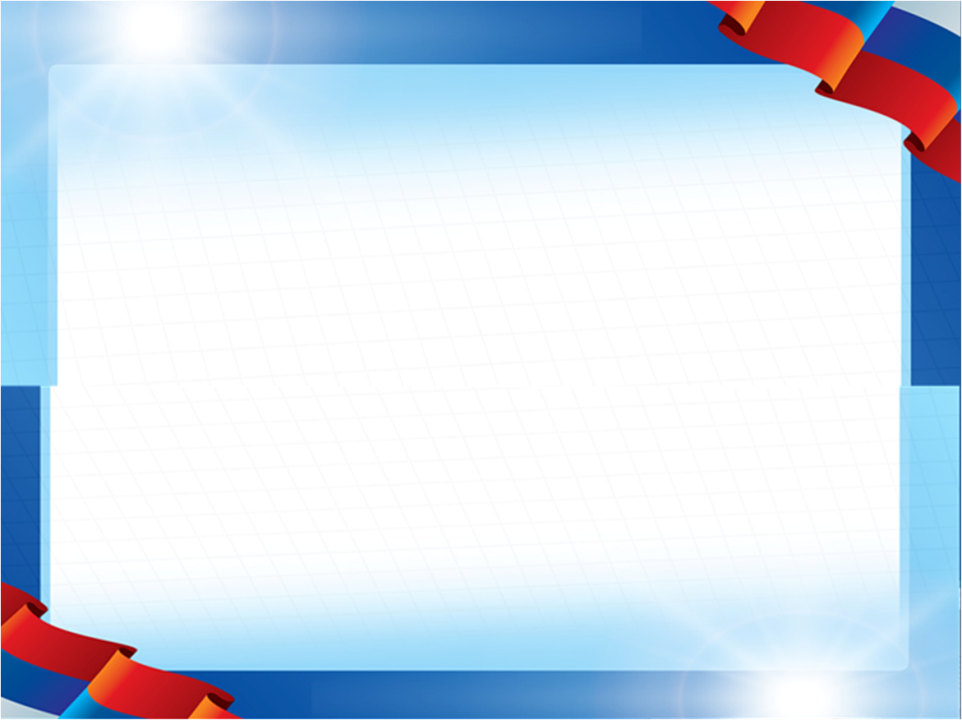 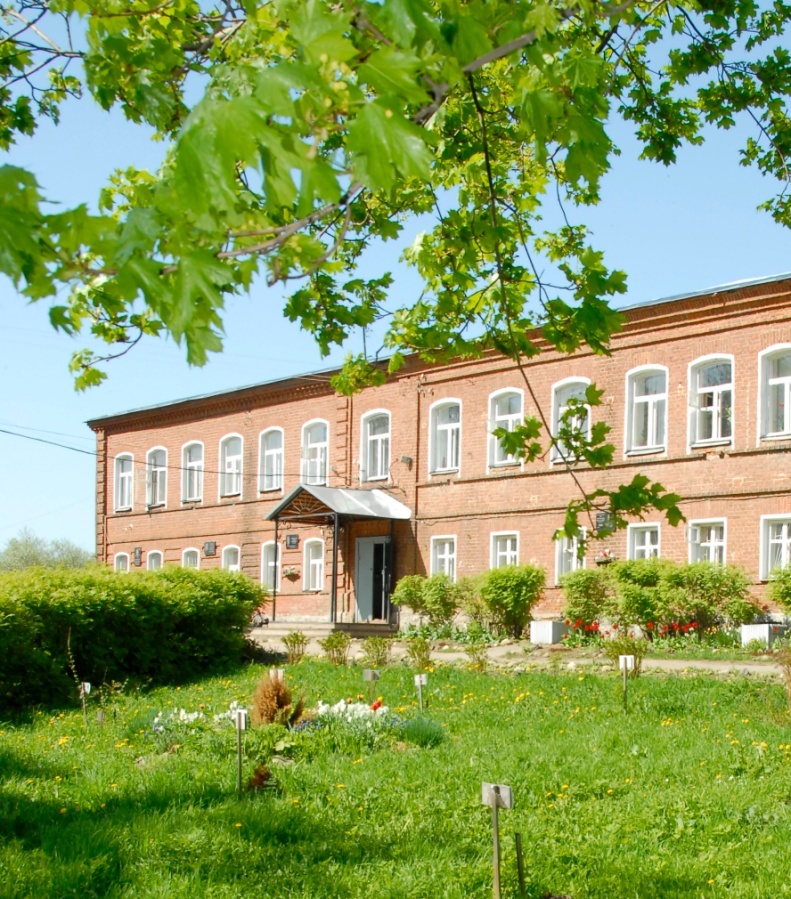 Спасибо за внимание
Е-mail: velikoeschool@gmail.com
Адрес сайта:  www.velikoeschool.ru